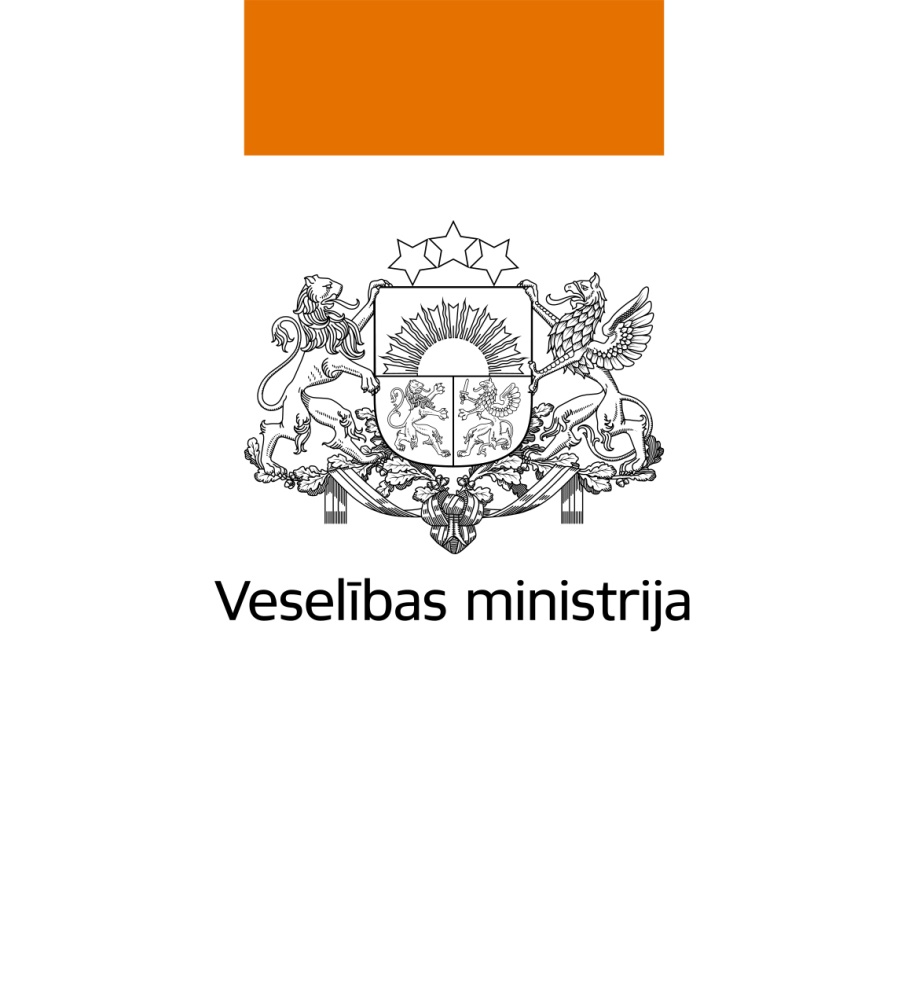 LR veselības ministre Anda Čakša
2018. gada 28. augustā
1
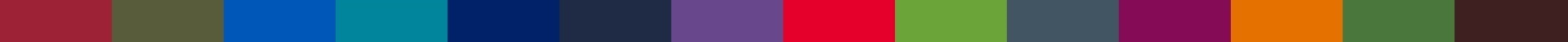 I daļa
2
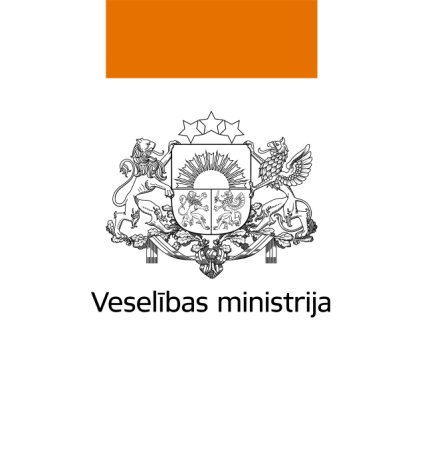 Veselības aprūpes finansēšanas likums
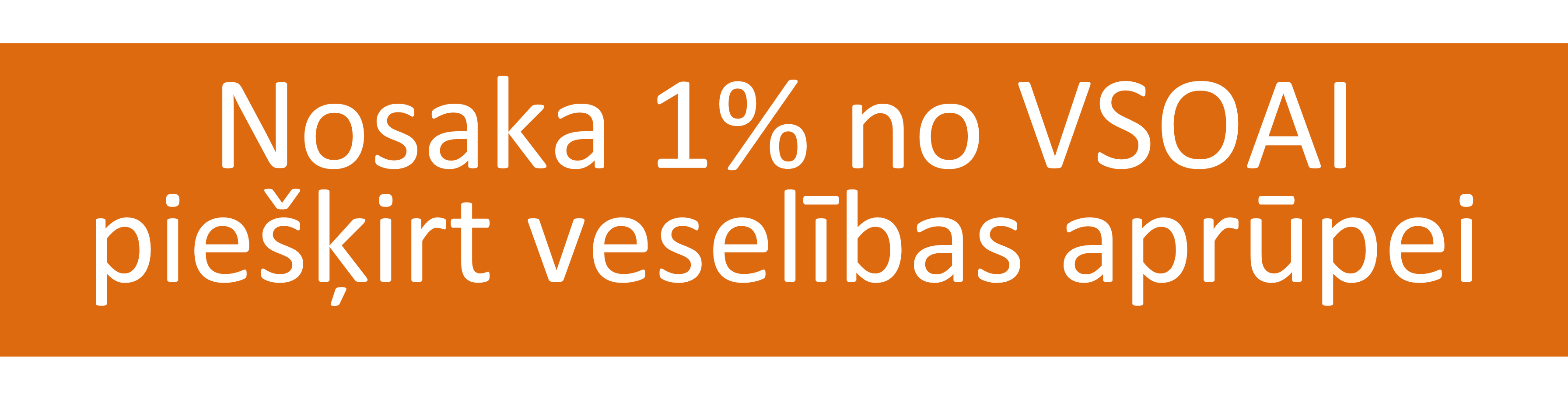 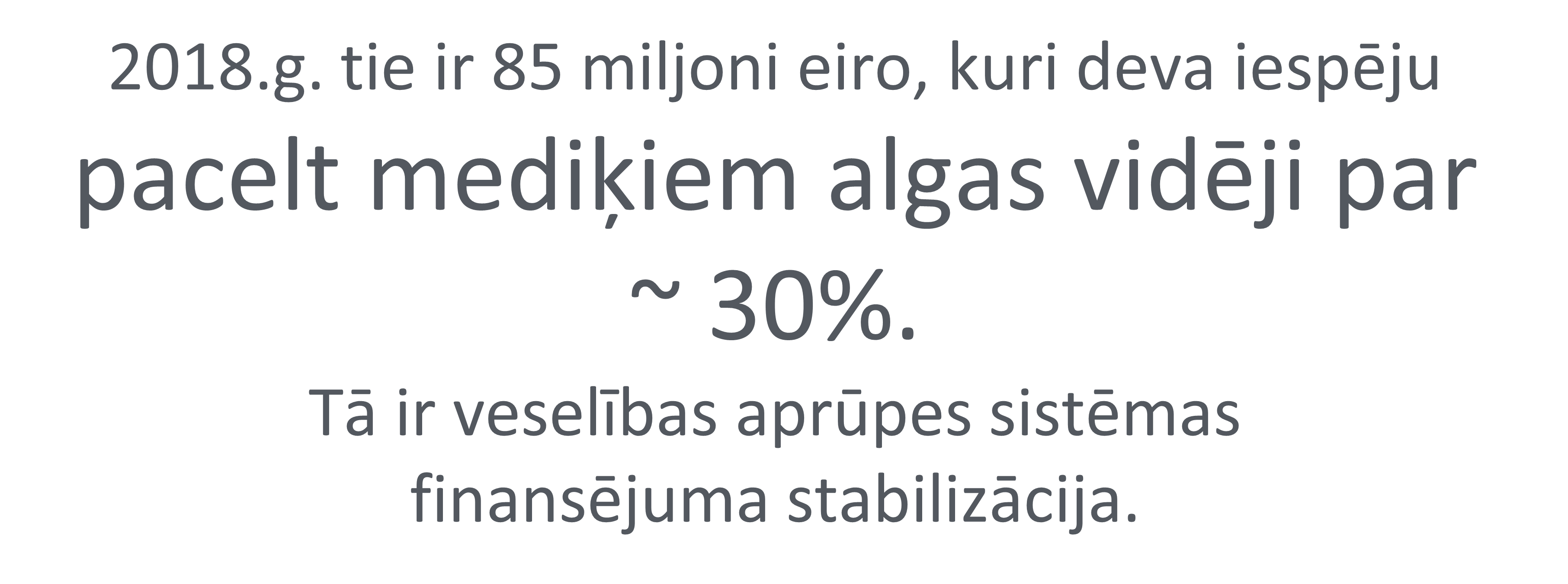 3
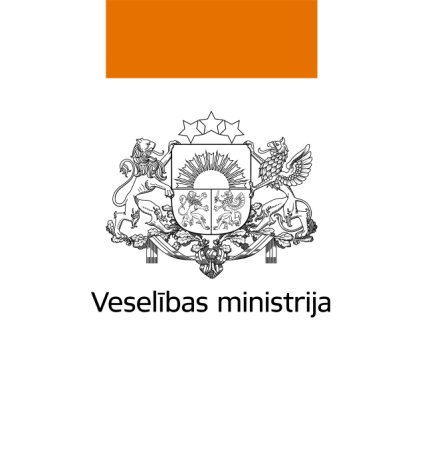 Veselības aprūpes finansēšanas likums
taisnīgs pret VSOAI maksātājiem
taisnīgs pret mazaizsargātām grupām
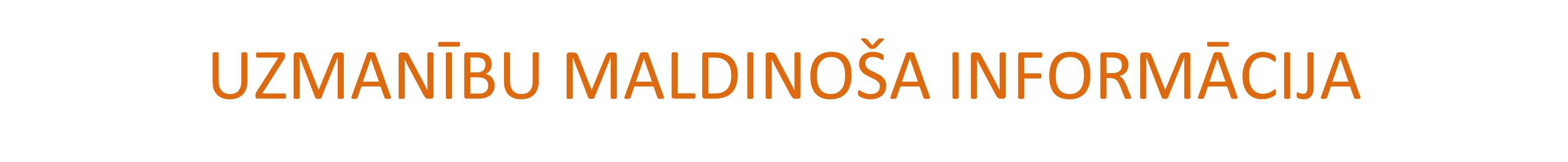 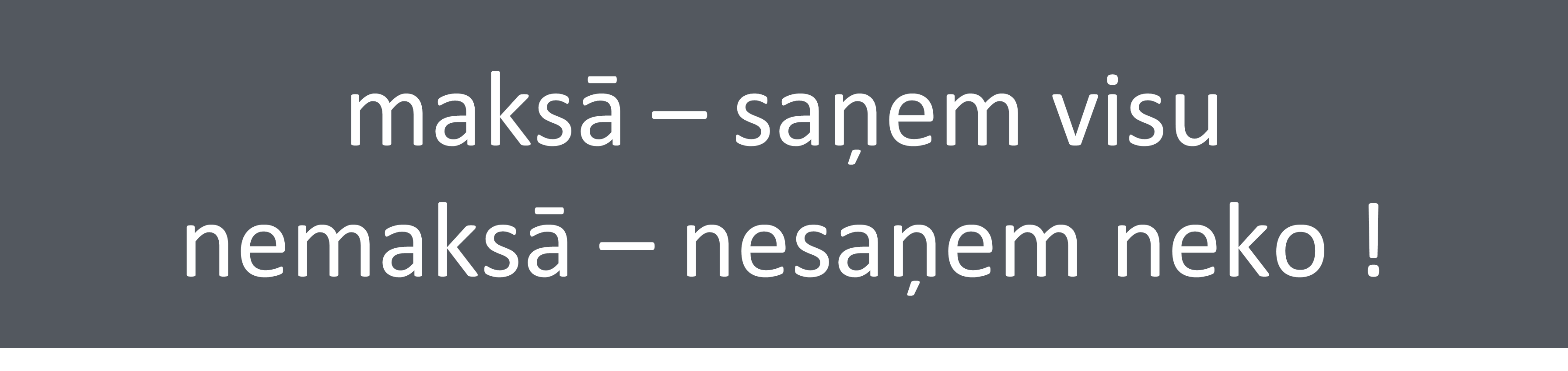 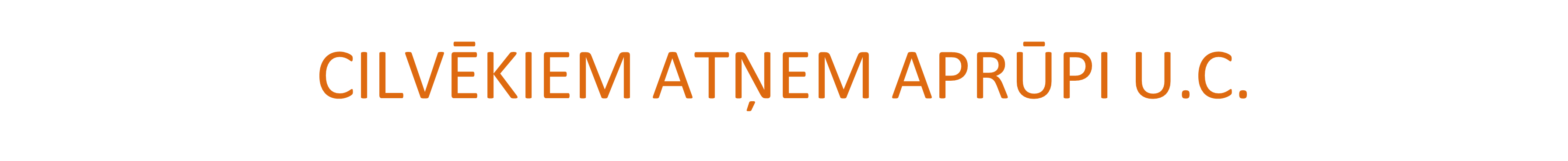 4
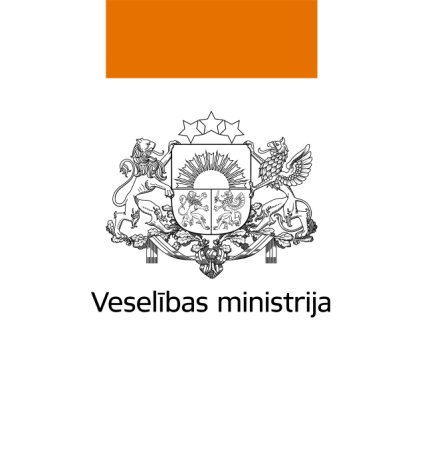 Arī pēc pārejas perioda, 
no 2019. g. janvāra
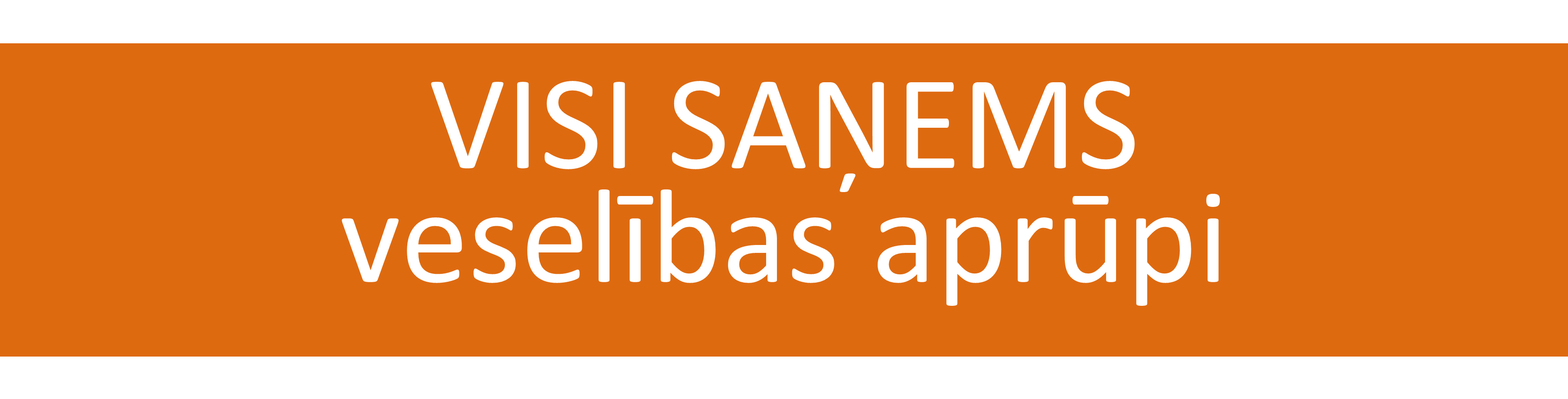 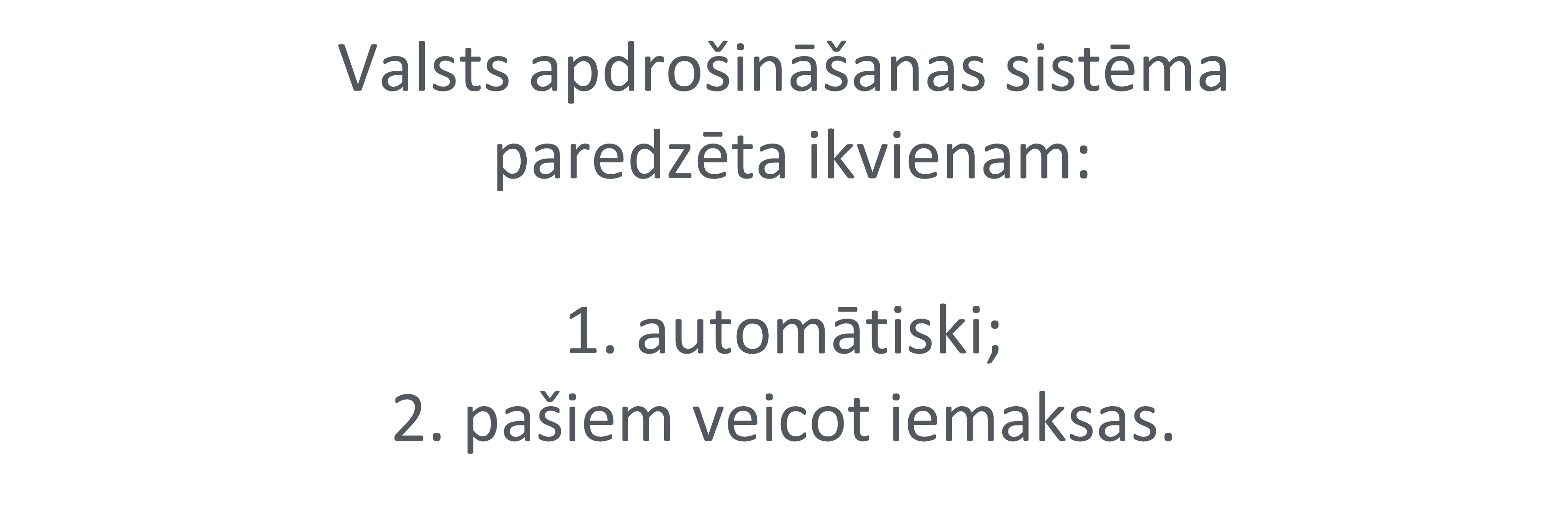 5
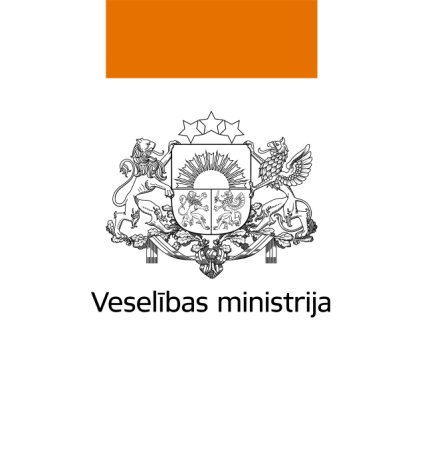 Valsts nodrošina veselības aprūpi visiem Latvijas iedzīvotājiem
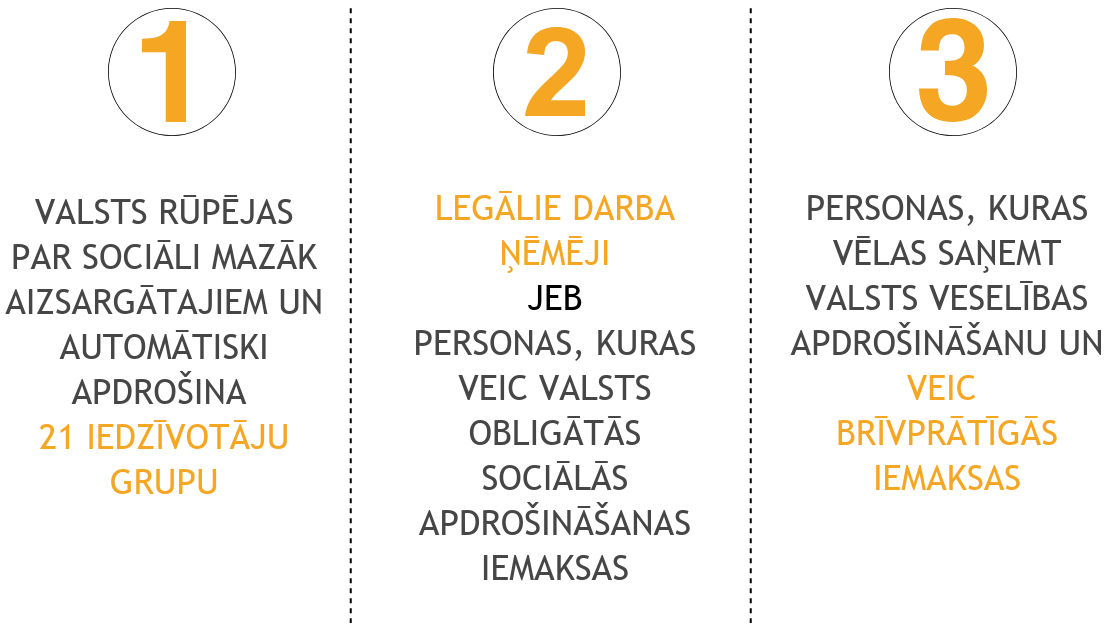 VISAS GRUPAS SAŅEM PILNO VESELĪBAS APRŪPES PAKALPOJUMU GROZU
6
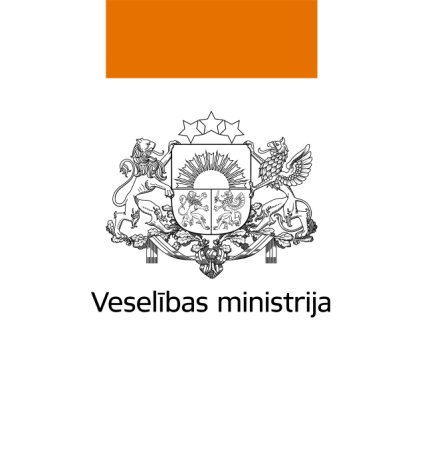 Veselības aprūpes pakalpojumu organizēšanas un samaksas kārtība
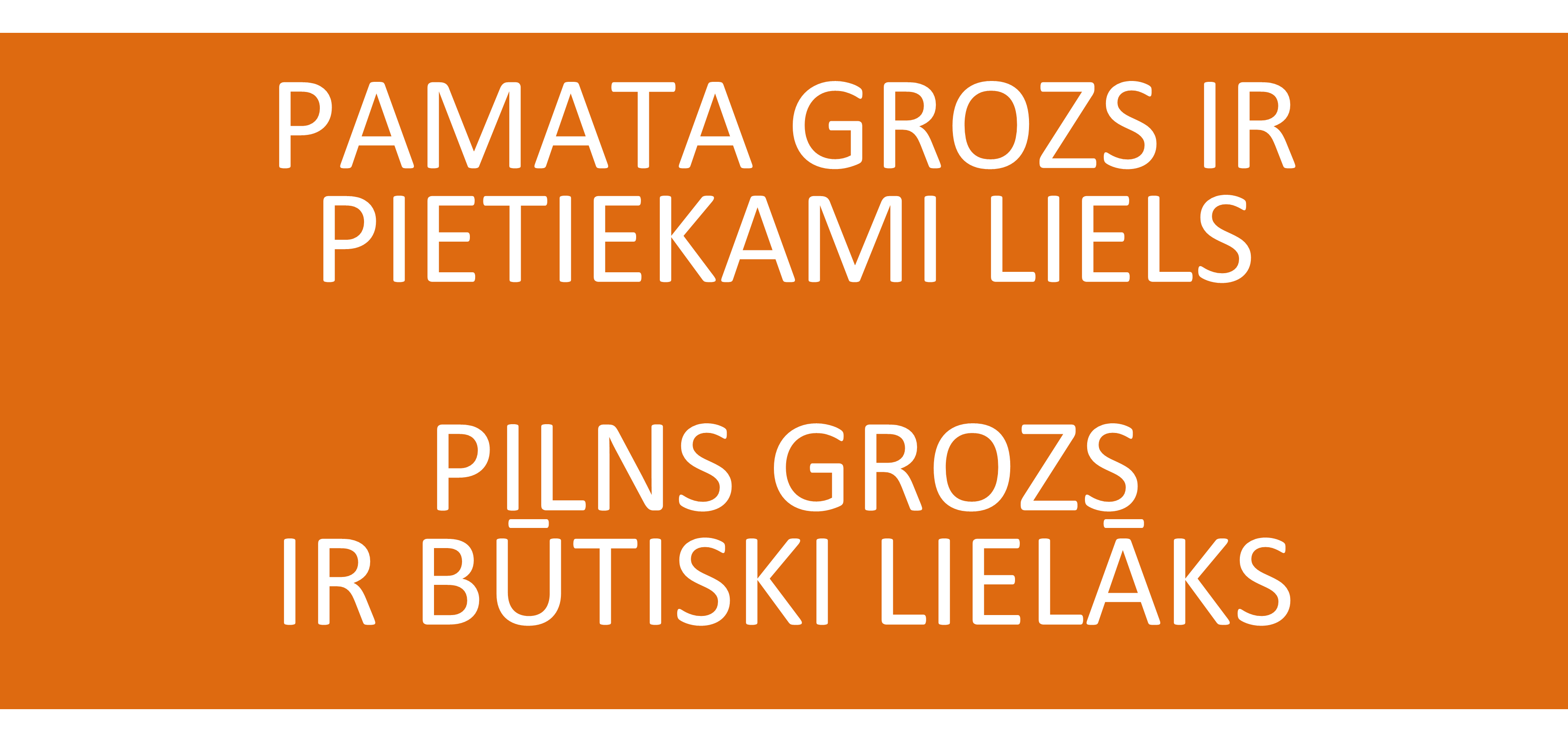 7
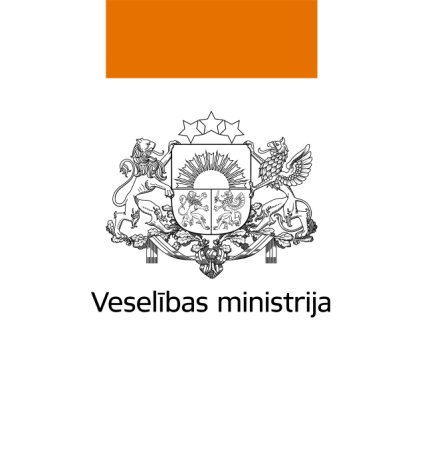 Arī pēc pārejas perioda, 
no 2019. g. janvāra
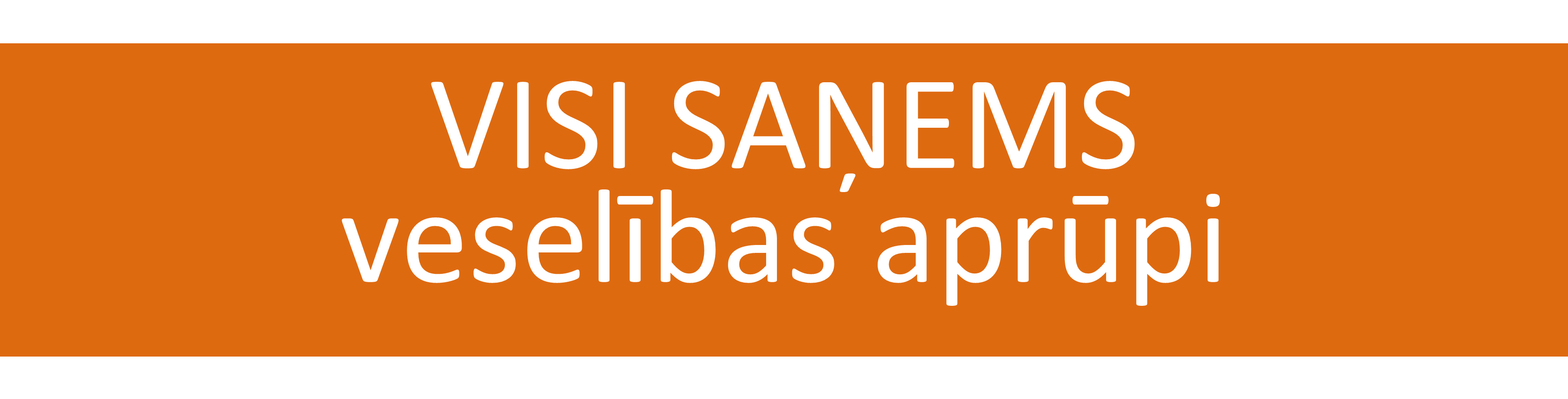 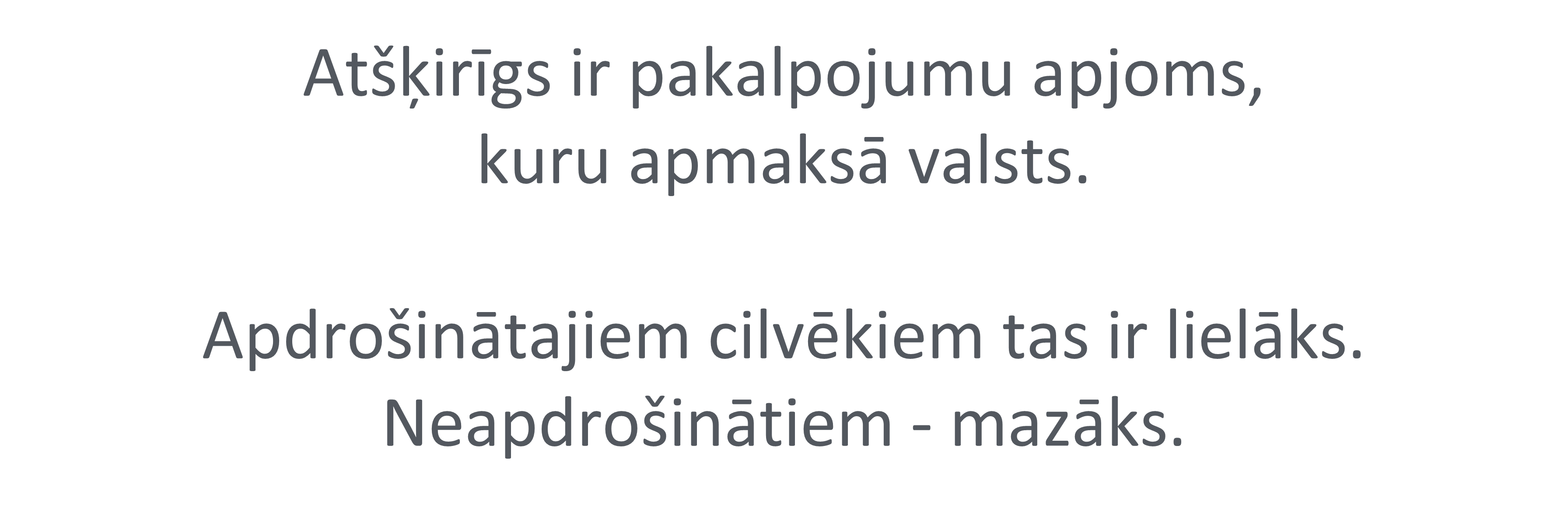 8
Veselības aprūpes pakalpojumu PAMATA GROZS
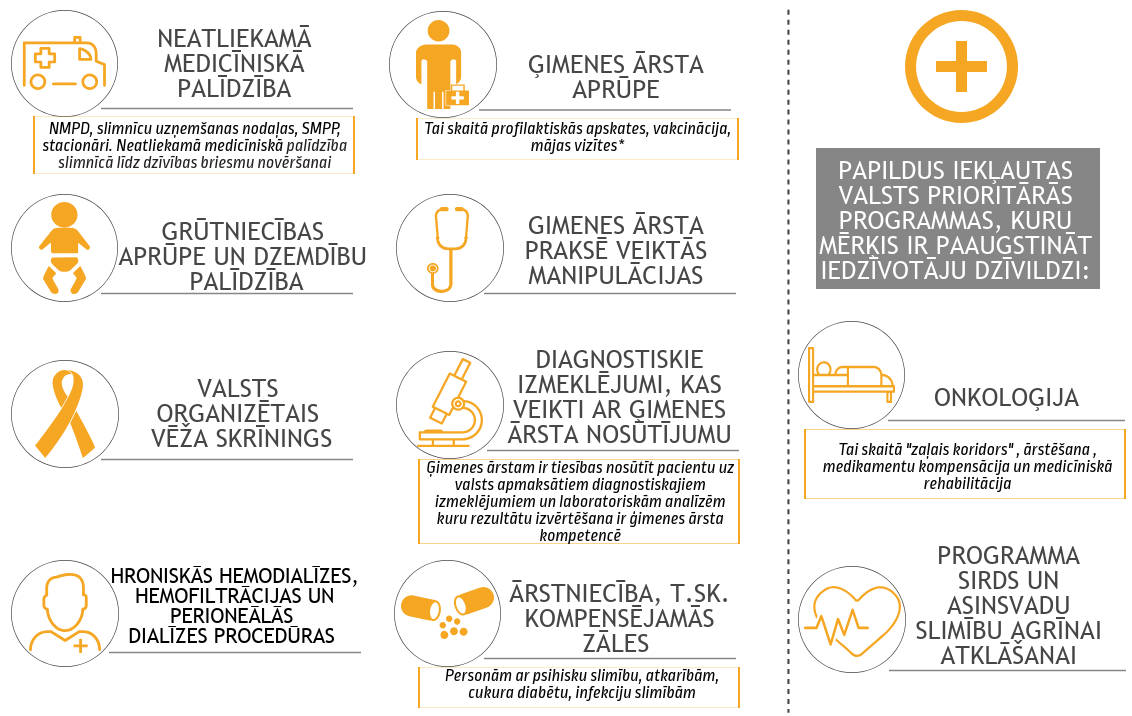 VALSTS APMAKSĀTĀS MEDICĪNISKĀS PALĪDZĪBAS MINIMUMU SAŅEMS VISI IEDZĪVOTĀJI NEATKARĪGI NO APDROŠINĀŠANAS STATUSA
9
Veselības aprūpes pakalpojumu PILNAIS GROZS
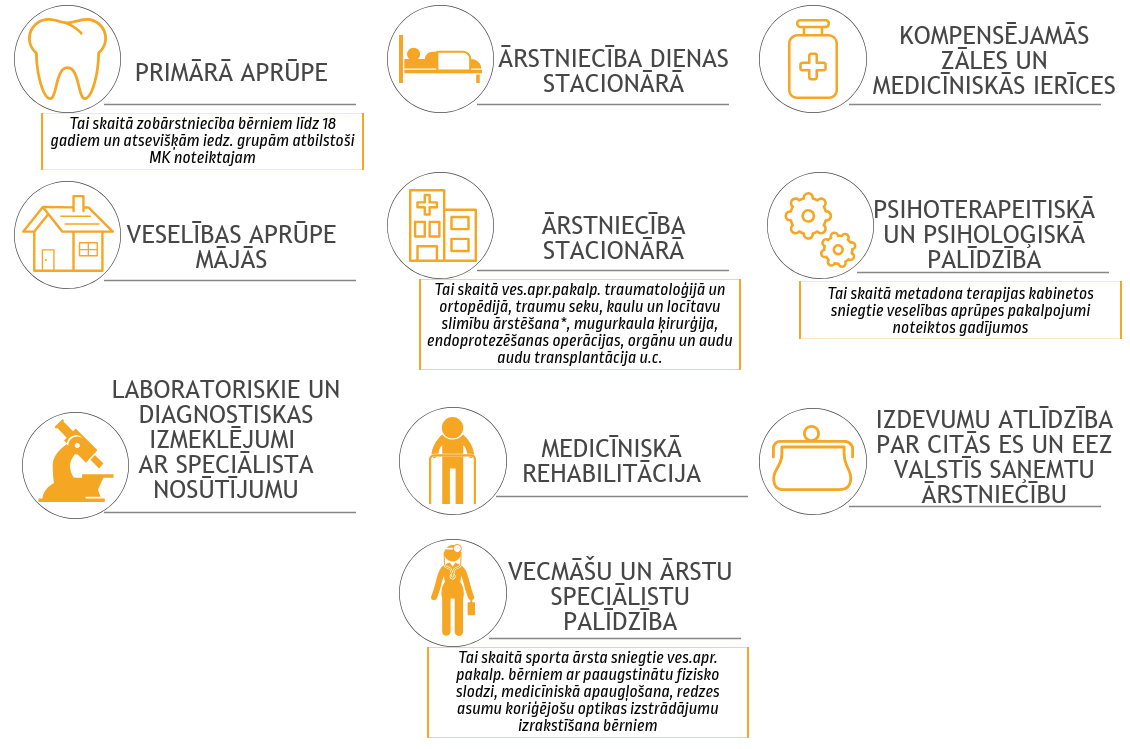 10
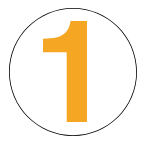 Valsts apdrošinātās iedzīvotāju grupas
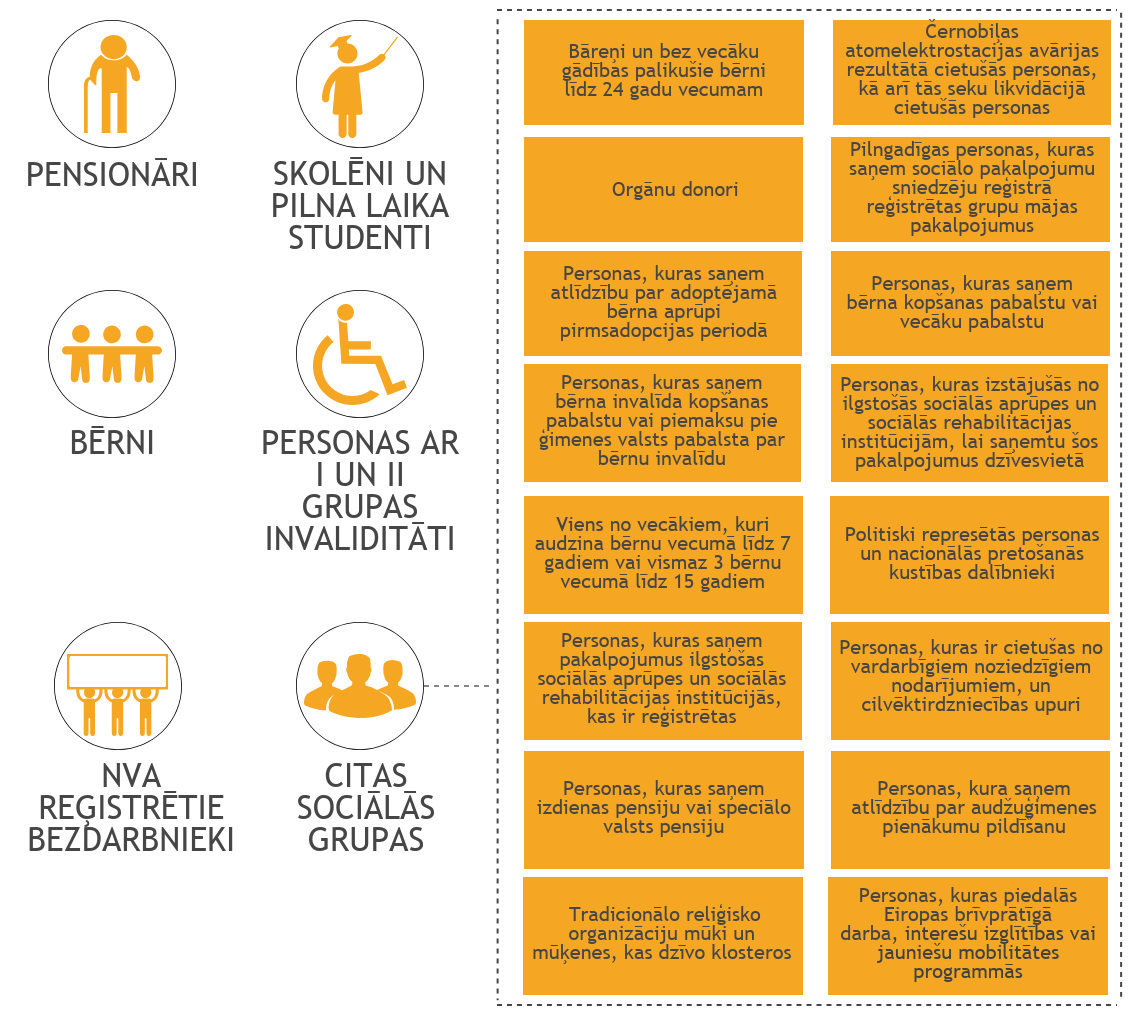 11
TAISNĪGI PRET SOCIĀLI MAZĀK AIZSARGĀTAJĀM IEDZĪVOTĀJU GRUPĀM
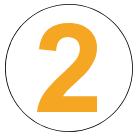 Legālie darba ņēmēji
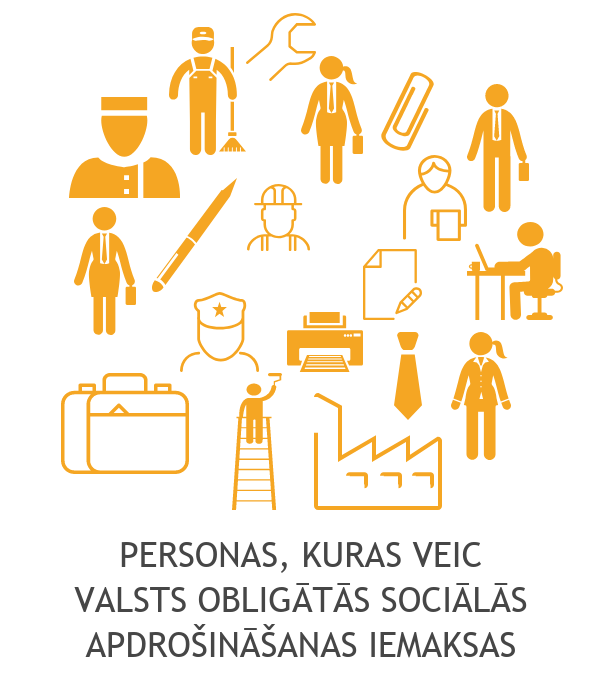 12
TAISNĪGI PRET LEGĀLAJIEM DARBA ŅĒMĒJIEM
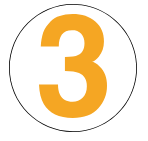 Personas, kuras vēlas saņemt valsts veselības apdrošināšanu
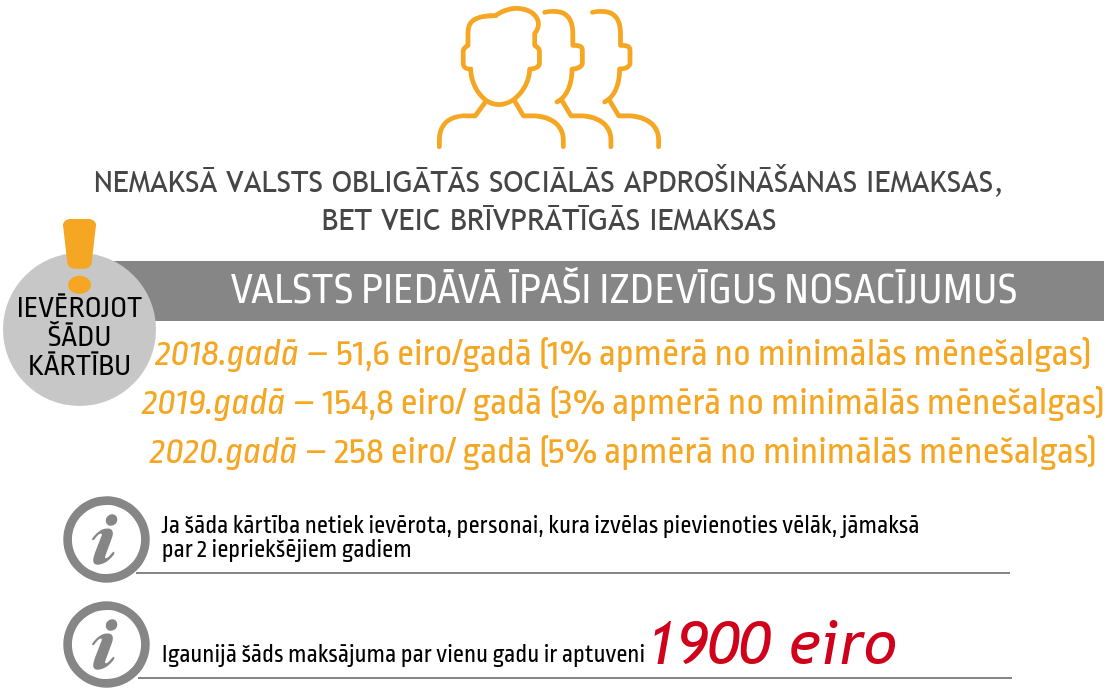 13
IZDEVĪGI NOSACĪJUMI, LAI PIEVIENOTOS
II daļa
14
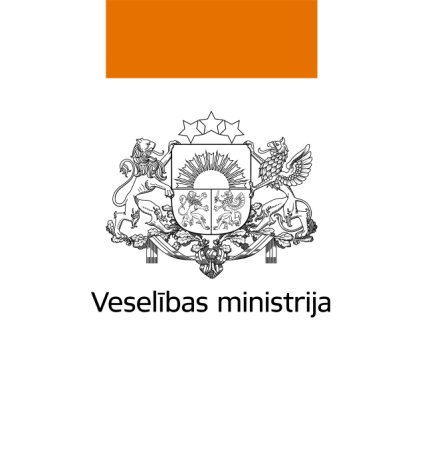 Uzlabota NMP brigāžu pieejamība
NO 2018.GADA 1.SEPTEMRA:
PRECIZĒTS NEATLIEKAMĀS MEDICĪNISKĀS BRIGĀŽU IERAŠANĀS LAIKS IZSAUKUMA VIETĀ, LAI PĒC NEATLIEKAMA IZSAUKUMA PIEŅEMŠANAS NEATLIEKAMO MEDICĪNISKO PALĪDZĪBU 75 % GADĪJUMU NODROŠINĀTU ĀTRĀKU IERAŠANOS
REZULTĀTĀ:
PIE PACIENTA JĀIERODAS:
REPUBLIKAS PILSĒTĀS:  NE VĒLĀK KĀ 12 MINŪŠU LAIKĀ NO IZSAUKUMA PIEŅEMŠANAS LAIKA
 NOVADU PILSĒTĀS – NE VĒLĀK KĀ 15 MINŪŠU LAIKĀ NO IZSAUKUMA PIEŅEMŠANAS LAIKA
PĀRĒJĀS TERITORIJĀS – NE VĒLĀK KĀ 25 MINŪŠU LAIKĀ NO IZSAUKUMA PIEŅEMŠANAS LAIKA
15
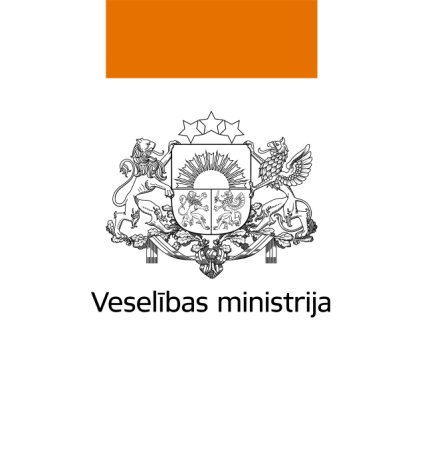 Uzlabota pieejamība kompensējamiem medikamentiem
NO 2018.GADA 1.SEPTEMRA:
ĢIMENES ĀRSTA KOMANDĀ STRĀDĀJOŠI ĀRSTA PALĪGI UN MĀSAS VARĒS IZRAKSTĪT KOMPENSĒJAMOS MEDIKAMENTUS
REZULTĀTĀ:
HRONISKIEM PACIENTIEM VIEGLĀKA KOMPENSĒJAMO ZĀĻU RECEPTES SAŅEMŠANAS IESPĒJA
16
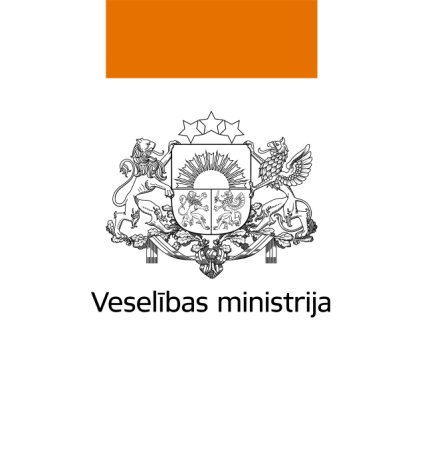 Pārskatāmāki noteikumi
NO 2018.GADA 1.SEPTEMRA:
NOTEIKUMOS IEKĻAUTI VALSTS APMAKSĀTĀS VESELĪBAS APRŪPES PAKALPOJUMU APMAKSAS TARIFU VEIDOŠANAS PRINCIPI. SAVUKĀRT KATRA PAKALPOJUMA IZCENOJUMI VAIRS NEBŪS IEKĻAUTI NOTEIKUMU TEKSTĀ
REZULTĀTĀ:
NOTEIKUMI KĻUVUŠI IEVĒROJAMI PĀRSKATĀMĀKI. DRUKĀTĀ FORMĀ APJOMS SAMAZINĀTS PAR ~1000 LAPĀM
17
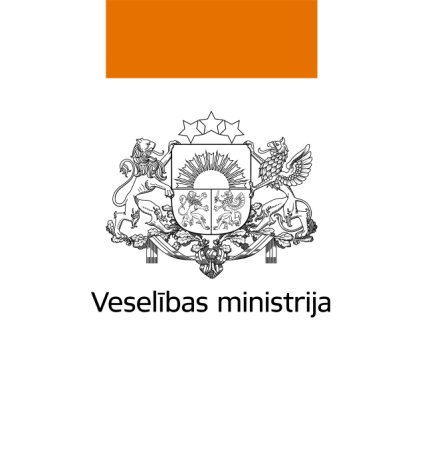 Paplašināts valsts apmaksāto pakalpojumu klāsts
NO 2018.GADA 1.SEPTEMRA:
NOTEIKTI KRITĒRIJI POZITRONU EMISIJAS DATORTOMOGRĀFIJAS (PET) IZMEKLĒJUMU VEIKŠANAI BĒRNIEM, KĀ ARĪ PACIENTIEM AR LIMFOĪDU AUDU ĻAUNDABĪGO AUDZĒJU UN MIELOMAS EKSTRAMEDULĀRAS DISEMINĀCIJAS GADĪJUMOS
REZULTĀTĀ:
IESPĒJA VĒŽA SLIMNIEKIEM PIEMĒROT PRECĪZĀKU ĀRSTĒŠANU
18
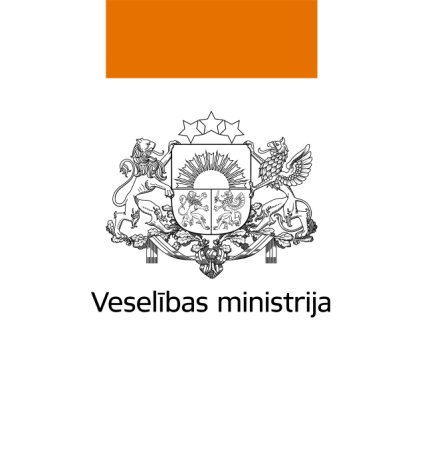 Uzlabota HIV pacientu aprūpe
NO 2019.GADA 1.APRĪĻA:
PAREDZĒTS UZLABOT HIV PACIENTU APRŪPES ORGANIZĀCIJU. PLĀNOTS, KA PĒC HIV POZITĪVA EKSPRESTESTA VEIKŠANAS KĀDA NO HIV PROFILAKSES PUNKTIEM, PERSONA VARĒS VĒRSTIES HIV LĪDZESTĪBAS KABINETĀ PIE INFEKTOLOGA BEZ ĢIMENES ĀRSTA NOSŪTĪJUMA
REZULTĀTĀ:
ĀTRĀKA NOKĻŪŠANA PIE SPECIĀLISTA
19
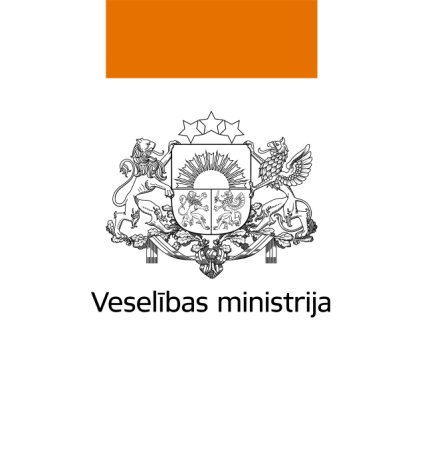 Paplašināts valsts apmaksāto pakalpojumu klāsts
NO 2018.GADA 1.SEPTEMRA:
VALSTS APMAKSĀTAS ĢIMENES ĀRSTA MĀJAS VIZĪTES PIE PACIENTIEM AR PSIHISKĀM SLIMĪBĀM
REZULTĀTĀ:
UZLABOTA ĢIMENES ĀRSTA PIEEJAMĪBA
20
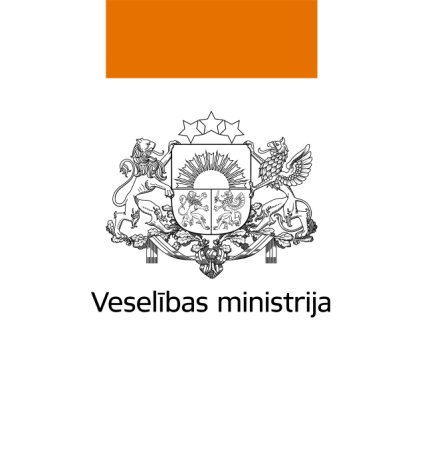 Precizētas citas normas
NO 2018.GADA 1.SEPTEMRA:
NOTEIKUMU PROJEKTĀ PRECIZĒTAS ARĪ NORMAS SAISTĪBĀ AR ĢIMENES ĀRSTU PRAKŠU DARBA ORGANIZĀCIJU
PAREDZĒTA SADARBĪBAS LĪGUMU SLĒGŠANA STARP SLIMNĪCĀM PAR STACIONĀRĀS VESELĪBAS APRŪPES NODROŠINĀŠANU
21
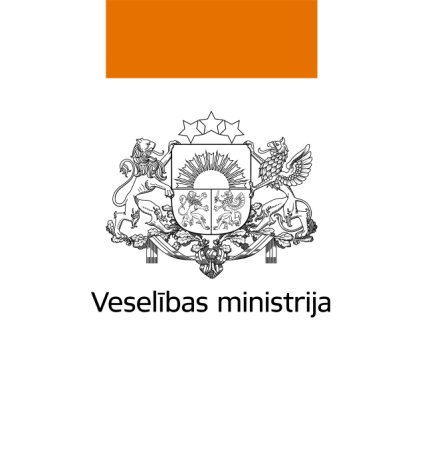 Paldies par uzmanību!
22
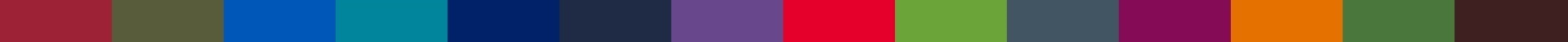